Diagnóstico a 1ª vista
Servicio de Neumología del HGUA.
Nalia Domínguez Lirón. Nº Exp: 2324
Aprobado por: dra. Raquel García Sevila
RESUMEN DEL CASO:
Enfermedad actual:
Mujer de 30 años que ingresa de forma programada en Neumología para estudio de patrón intersticial difuso asociado a disnea de esfuerzos de 2 meses de evolución, la cual ha ido en aumento. Tos con escasa expectoración blanquecina.

Antecedentes personales:
-   No RAMc, no hábitos tóxicos.
Exposición laboral/ambiental: es profesora. Tiene 2 ninfas (pájaros) en el salón y un gato. No ha realizado viajes recientemente ni ha visitado spas o piscinas. 
No toma medicación de forma habitual.

Exploración (destaca):
Eupneica en reposo FR 16. Auscultación pulmonar: MVC con crepitantes bibasales hasta campos medios. No acropaquias. No adenopatías cervicales.
Pruebas complementarias:
Analítica: destaca: PCR 4,84 mg/dL [<0,5], Linfocitos 9,20% [37-70%]
Gasometría arterial: normal: pH 7,40, pCO2 32, pO2 64, bicarbonato 24, satO2 94%.
PCR en aspirado nasofaríngeo para Influenza y pruebas microbiológicas: negativo. PCR en LBA para neumocystis negativa. Quantiferon-TBC negativo.
PFR: DLCO muestra una disminución severa de la difusión.
Precipitinas alteradas para pájaros (IgG ESPECÍFICAS)
LBA linfocitosis y cociente CD4/CD8 invertido (<1).


						
								
				La Rx y el TACAR muestran la siguiente imagen
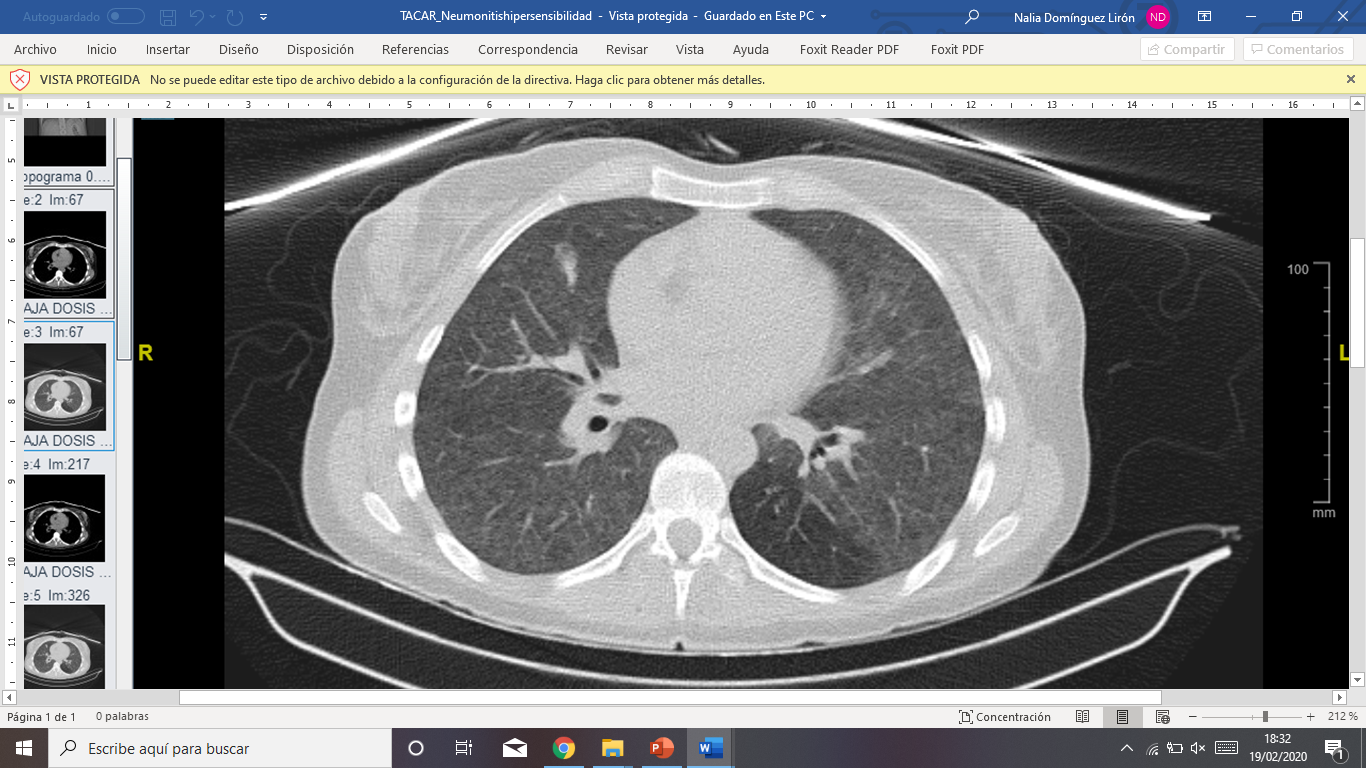 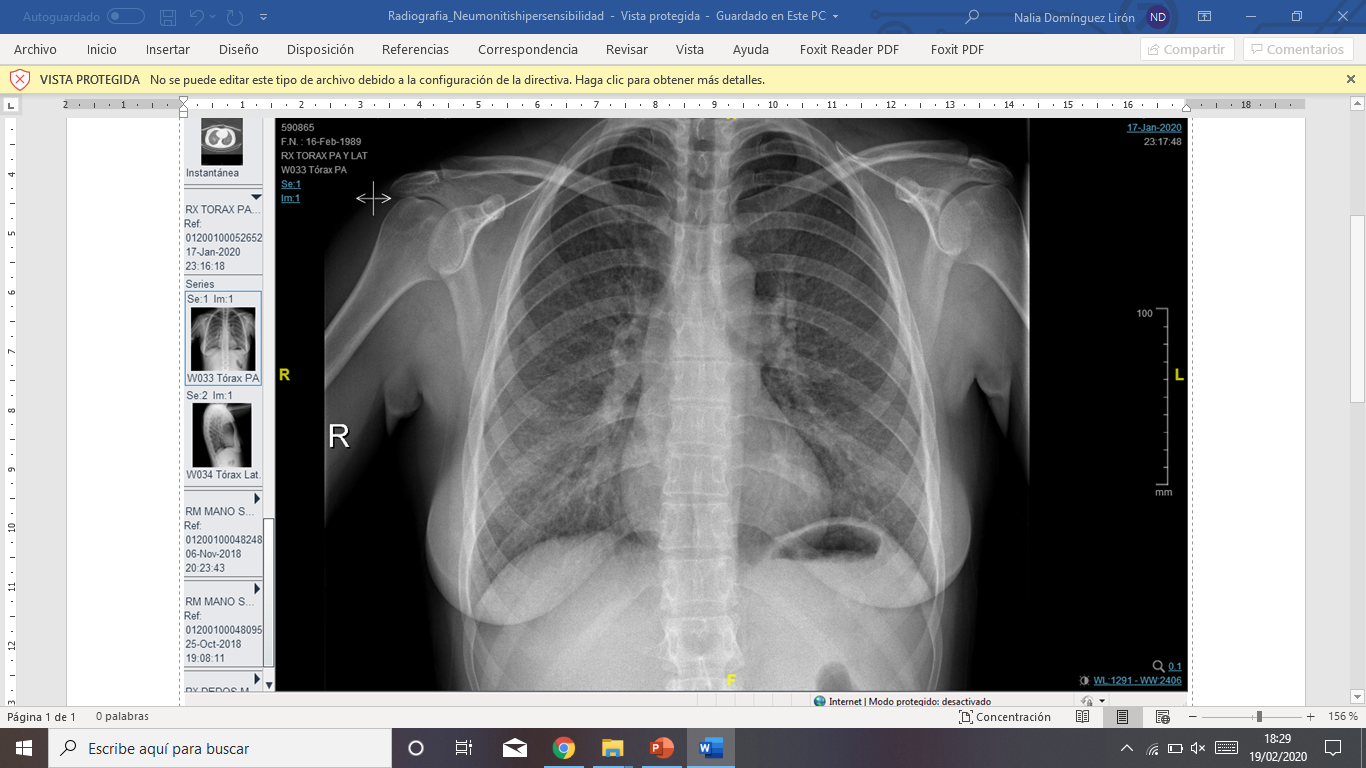 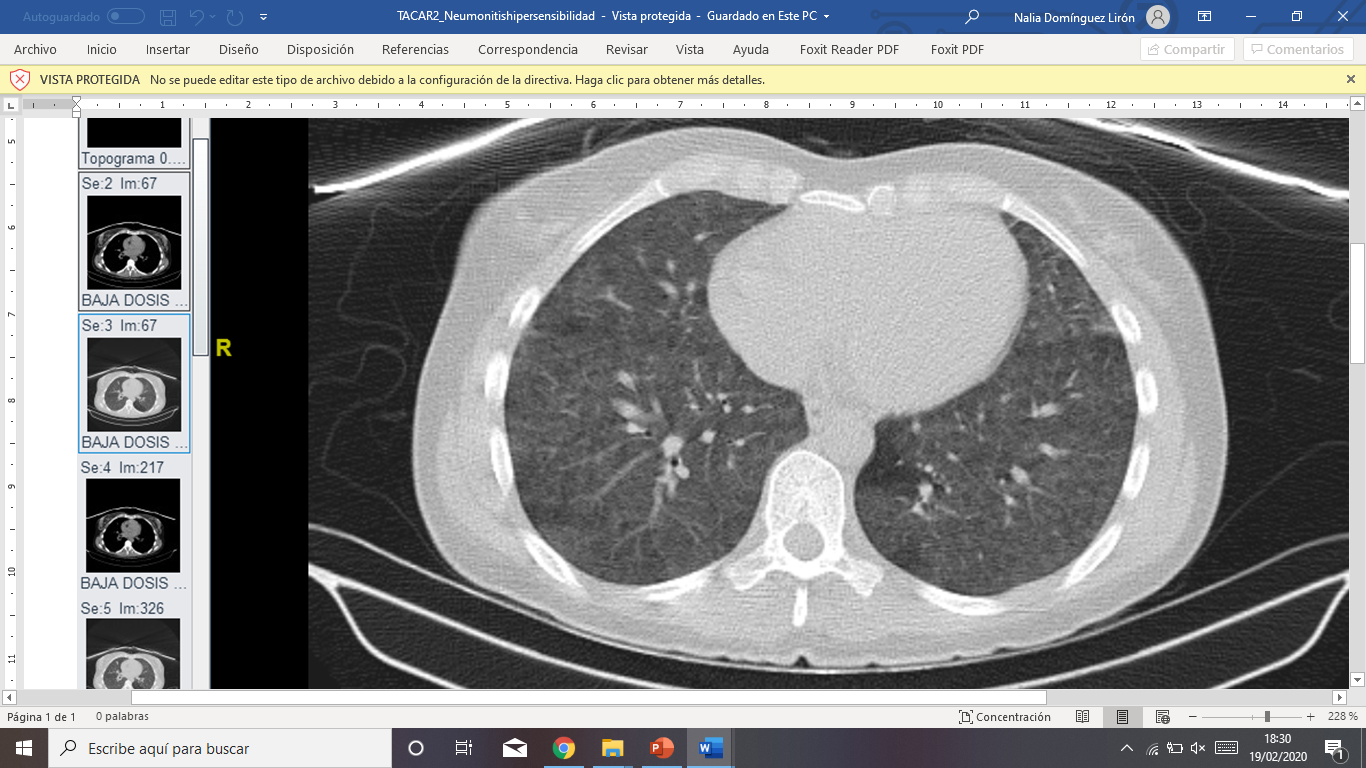 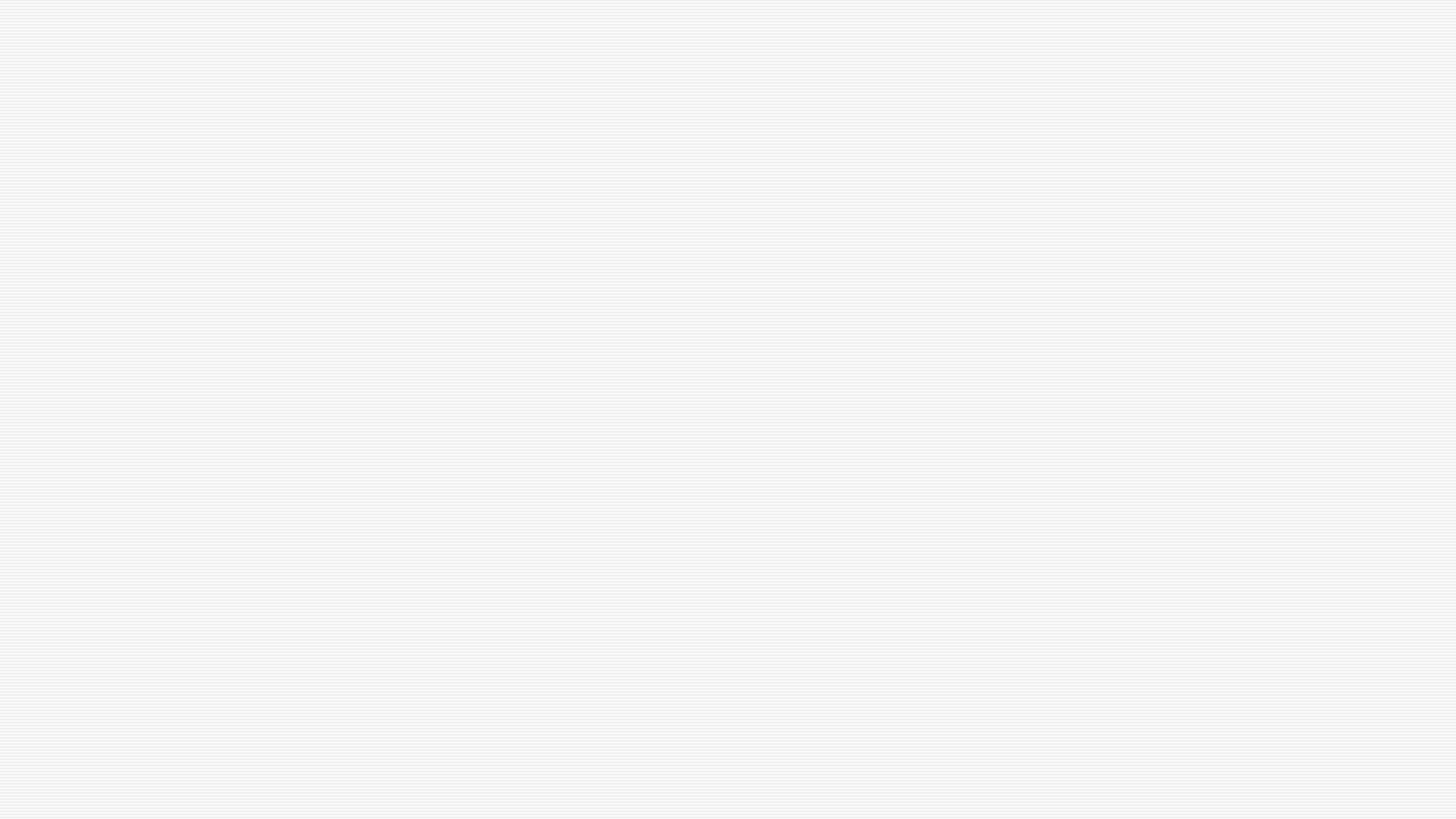 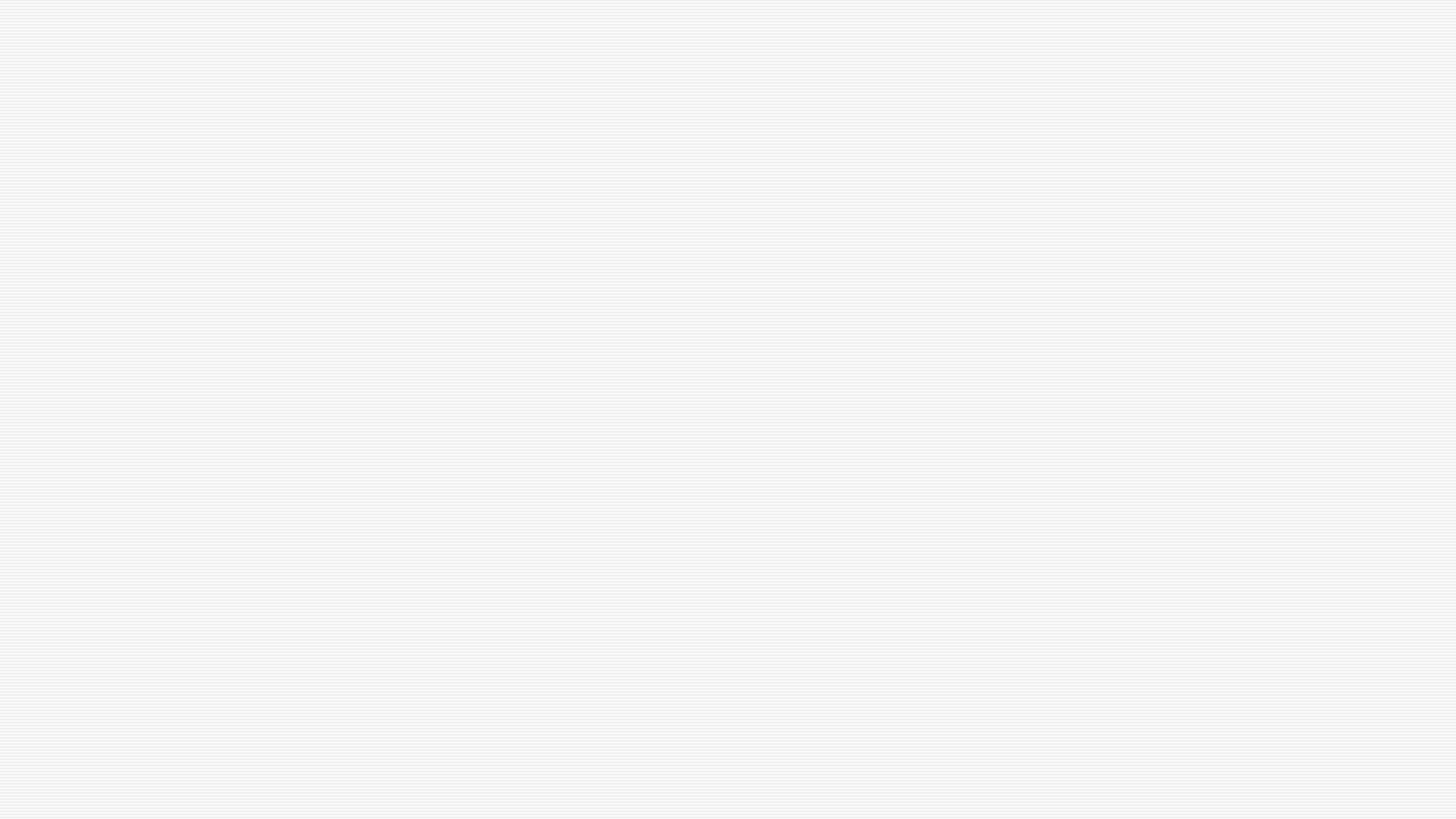 DIAGNÓSTICO:

PATRÓN EN VIDRIO DESLUSTRADO 
GENERALIZADO BILATERAL
ASOCIADO A NEUMONITIS POR
HIPERSENSIBILIDAD.
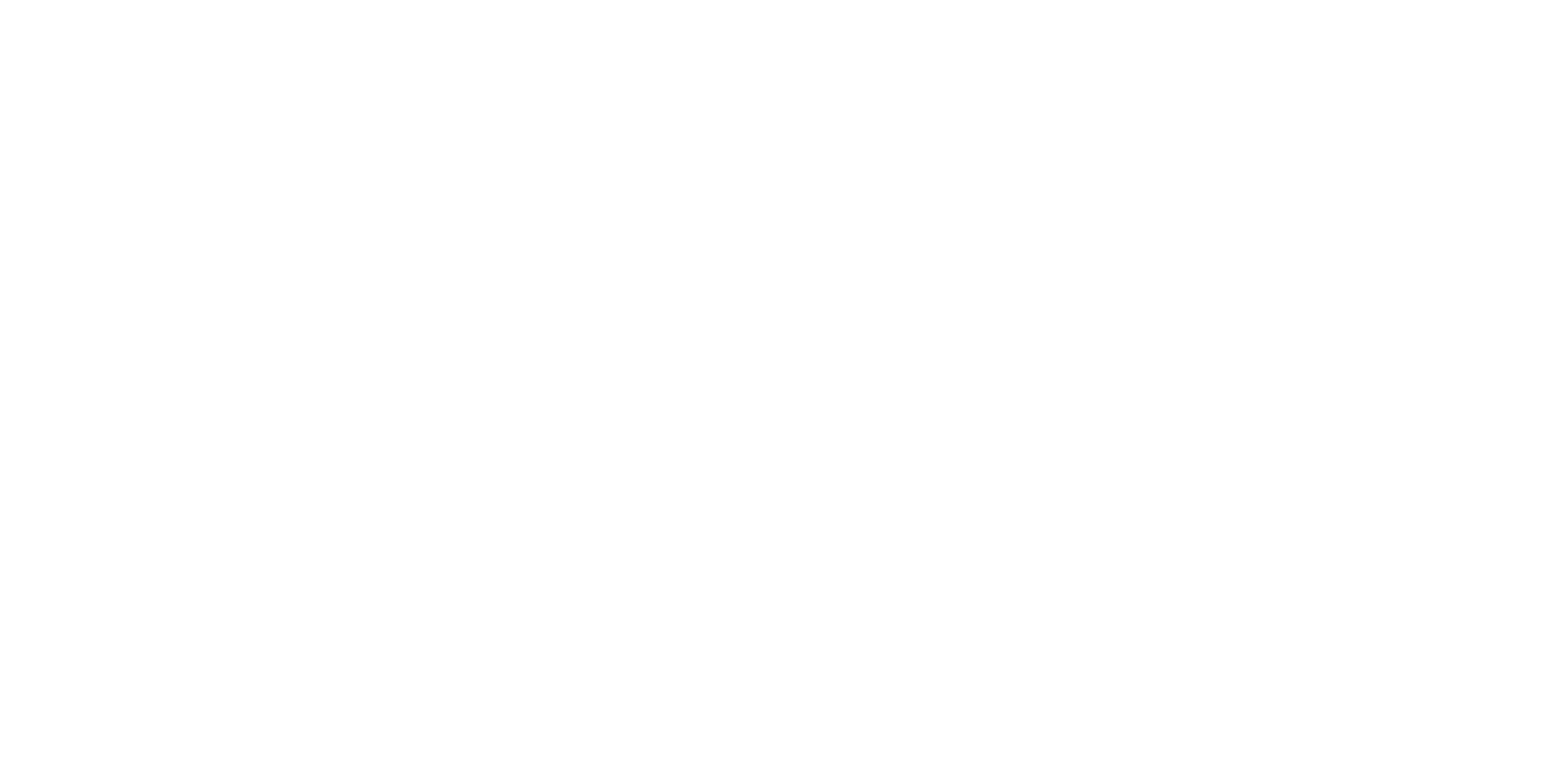 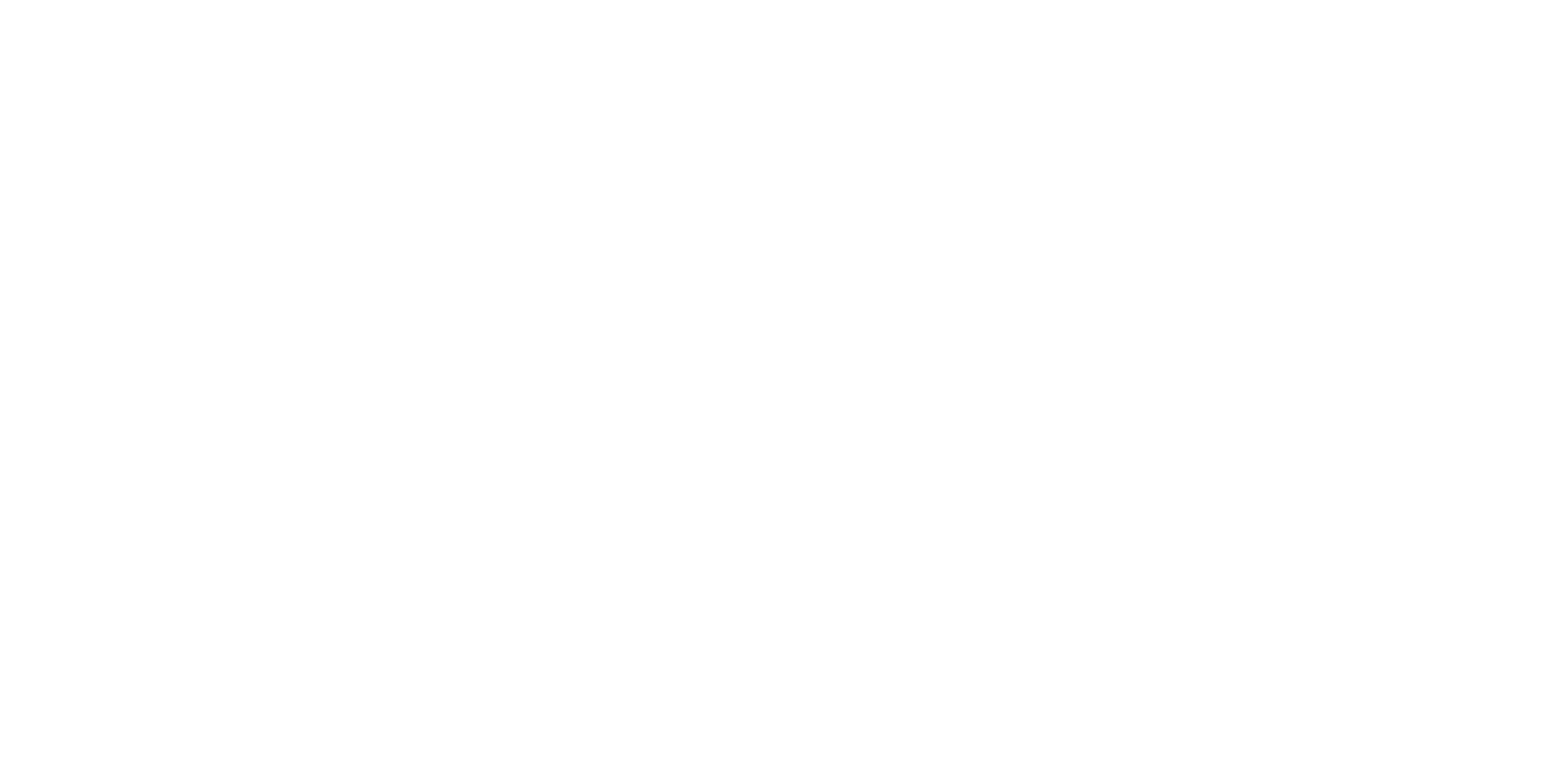 z
TTO: evitar exposición a aves + prednisona VO con dosis en pauta descendente hasta mantenimiento de 30 mg/día. Seguimiento.